Муниципальное бюджетное дошкольное образовательное учреждение«Детский сад № 31»
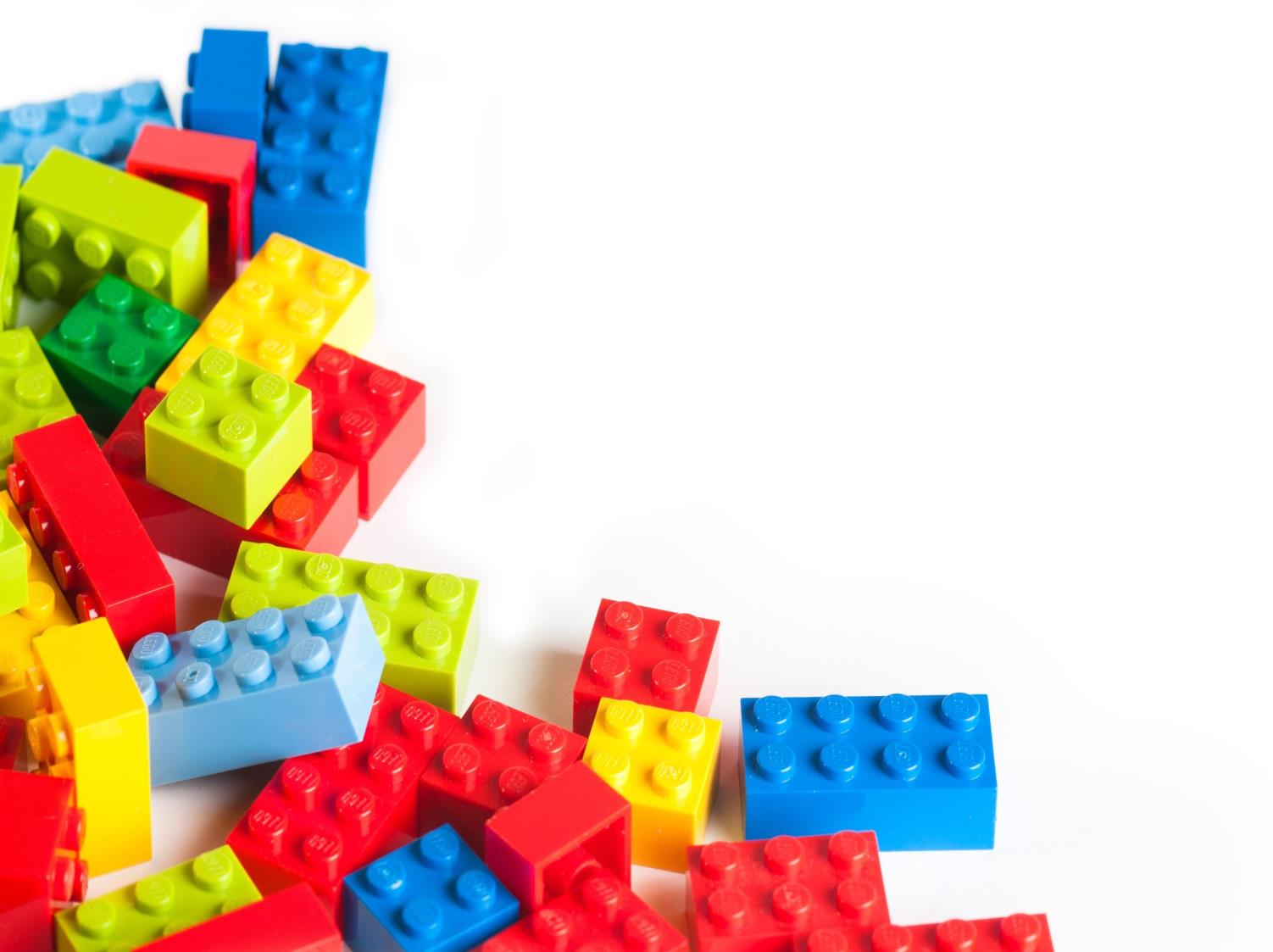 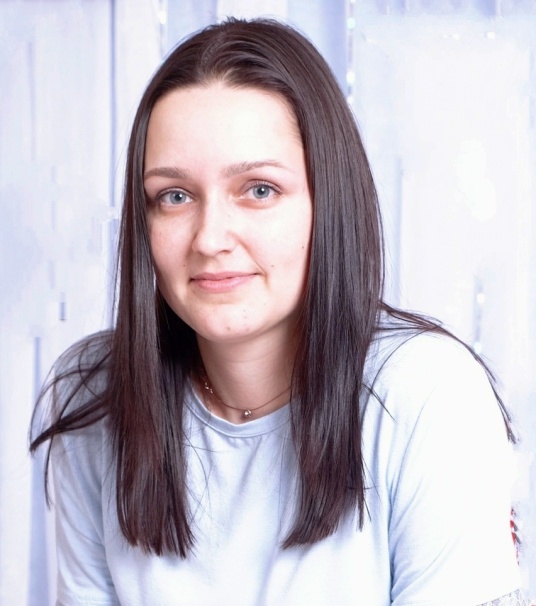 Лего-конструирование, как средство развития творческой личности ребенка старшего дошкольного возраста


            Разработала: Кузнецова И.С., воспитатель
г. Саров, 2023 г.
Актуальность:
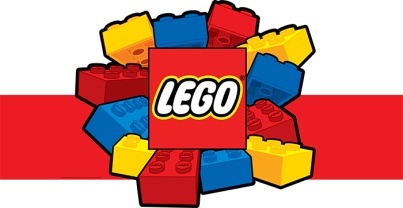 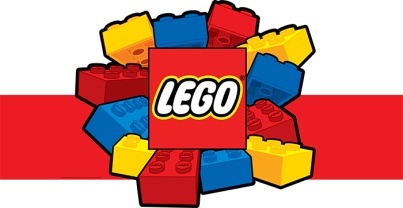 Цель –развитие у детей старшего дошкольного возраста творческих способностей, конструкторских умений и навыков посредством Лего-технологии.
Задачи:
Развивать у дошкольников интерес к моделированию и конструированию, стимулировать детское научно-техническое творчество.
Формировать пространственное мышление, умение анализировать предмет, выделять его характерные особенности, основные части, устанавливать связь между их назначением и строением.
Развивать умение применять свои знания при проектировании и сборке конструкций.
Развивать операции логического мышления.
Развивать мелкую моторику, диалогическую и монологическую речь, расширять  словарный запас.
Совершенствовать коммуникативные навыки детей при работе в паре, коллективе, распределении обязанностей.
Вовлечь родителей (законных представителей) как равноправных партнеров в совместную творческую деятельность посредством технологии Лего-конструирование.
Условия для успешного развития детей:
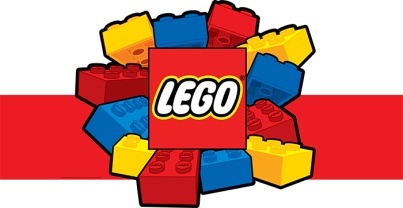 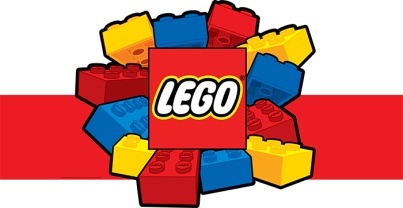 Фрагмент перспективного плана работы по лего-конструированию:
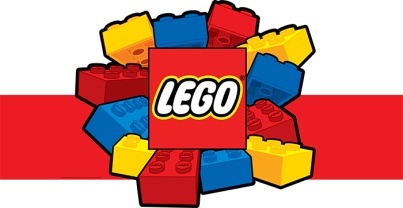 В процессе деятельности с ЛЕГО использовались разнообразные формы заданий
Для успешного проведения занятий с конструктором            ЛЕГО необходимы определенные условия:
Оптимальное количество 6-8 человек.
Детям должно хватать деталей, иначе будут возникать конфликты.
Доступ к конструктору должен быть свободным, чтобы дети могли выбирать нужные им детали.
Подробное знакомство детей с образцом.
Сохранность постройки на некоторое время.
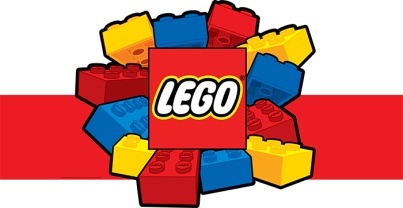 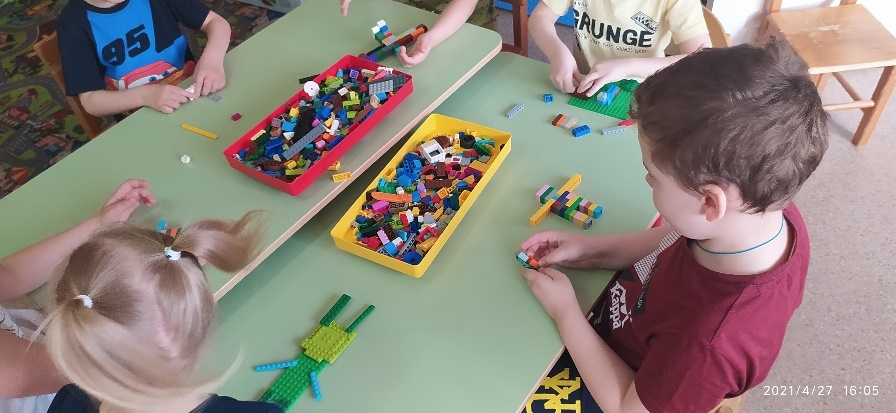 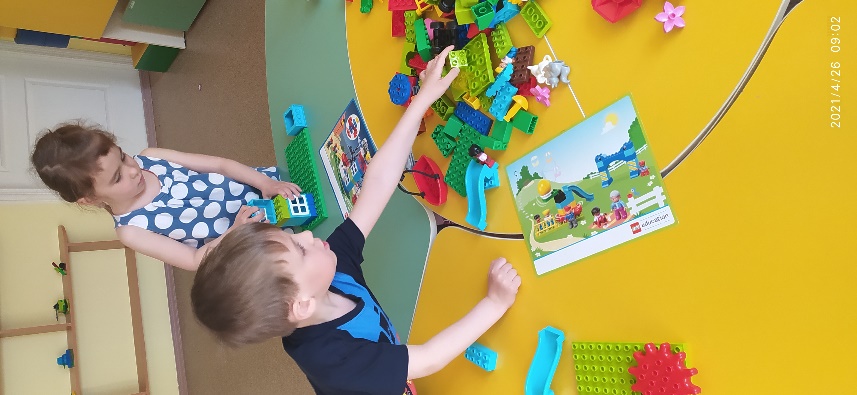 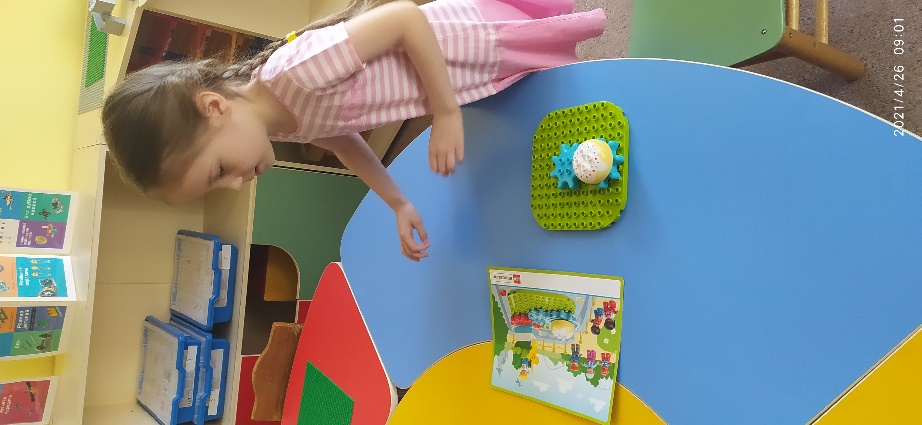 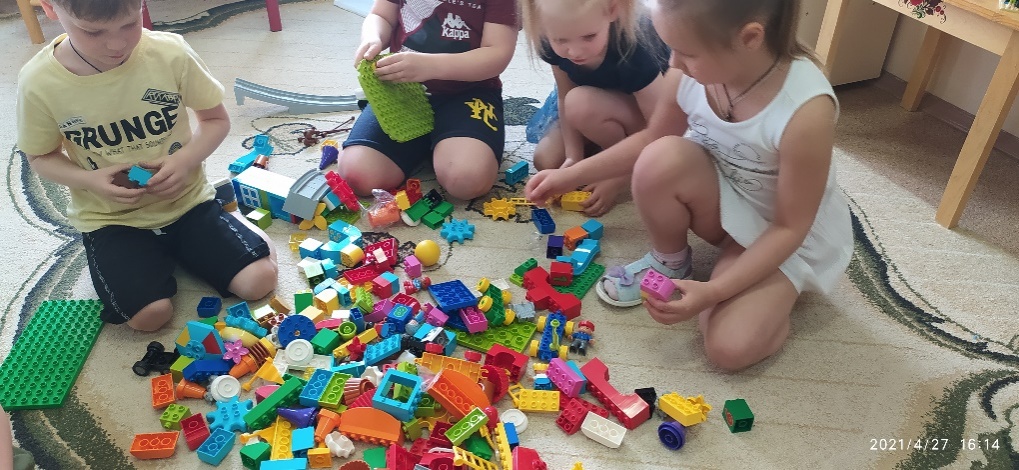 1 этап – «Подготовительный» – первичное освоение знаний и умений»
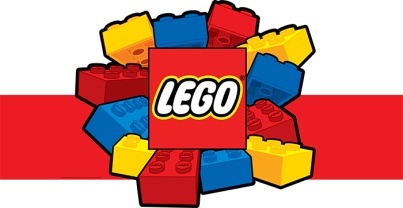 1. Обогащает развивающую предметно-пространственную  среду группы  различными видами конструкторов LEGO,пособиями и дидактическими играми.
2. Знакомит детей с различными способами конструирования в  процессе совместной игровой  деятельности.
3. Побуждает детей использовать в самостоятельной деятельности  знакомые способы конструирования с использованием схем и образцов.
Педагог
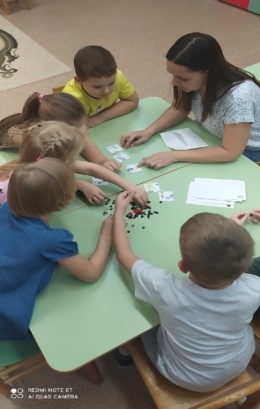 1. Знакомятся с видами конструктора LEGO и материалами на формирование представлений.
2. Осваивают умения конструировать по образцу и схеме, модели под руководством воспитателя.
3. Осваивают умения конструировать по специально организованным условиям.
Дети
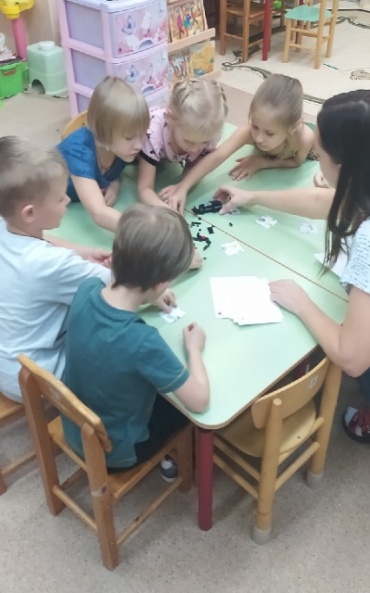 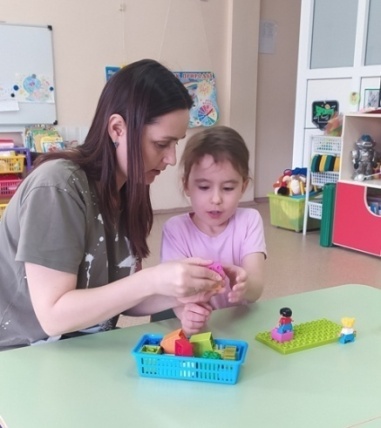 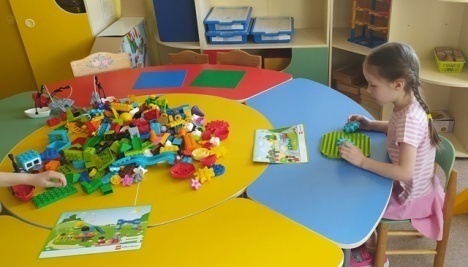 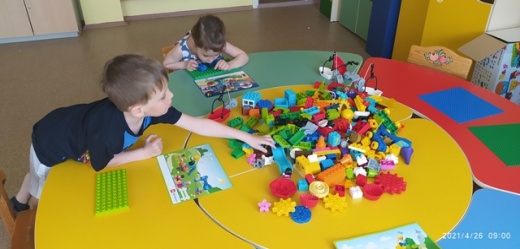 8
1 этап – «Подготовительный» – 
первичное освоение знаний и умений»
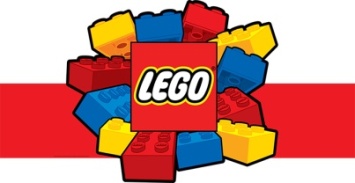 Способы взаимодействия
Задачи взаимодействия педагога с родителями
1. Повышать заинтересованность родителей в совместных играх с детьми с использованием конструкторов LEGO.
2. Поощрять инициативу родителей в  создании построек по образцам, схемам, условиям и поставленной задаче и использовании их в совместной деятельности с детьми.
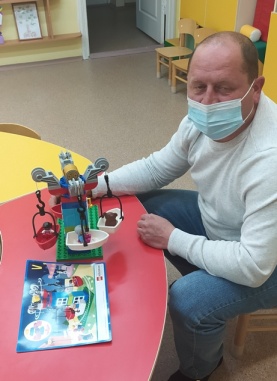 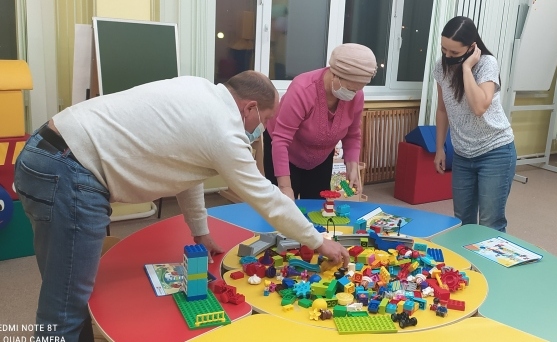 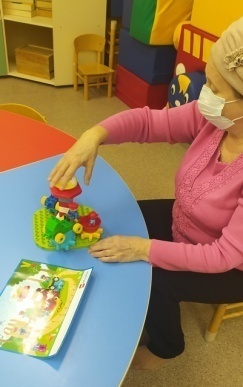 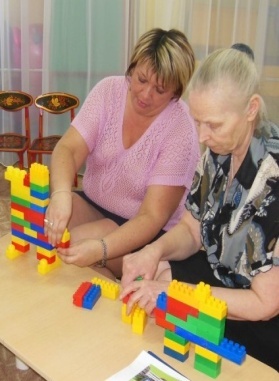 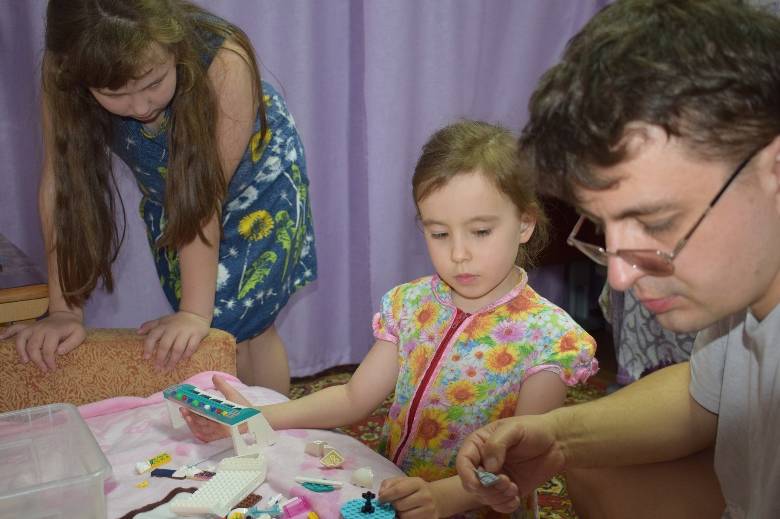 9
2 этап – «Основной – творческое конструирование»
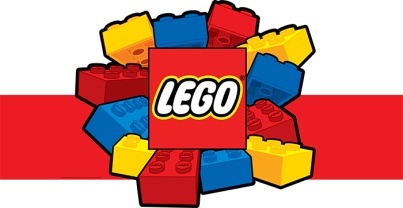 Этапы технического творчества:
1
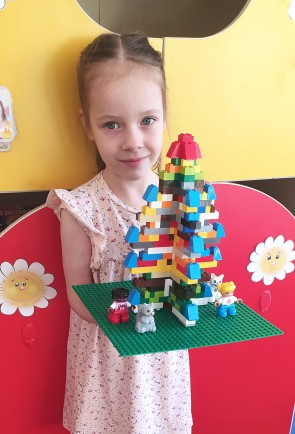 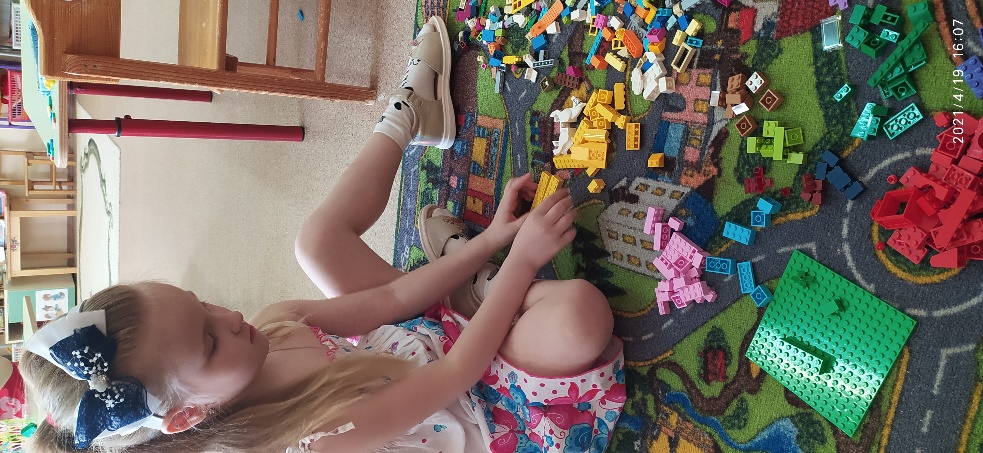 2
3
4
Важной особенностью детского творчества является то, что основное внимание дошкольников уделяется самому процессу, а не его результату. 
Важна сама творческая деятельность и создание чего-то нового.
2 этап – «Основной – творческое конструирование»
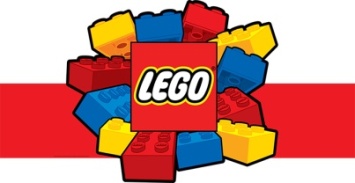 1. Поощряет детей в использовании конструкторов LEGO различных видов в самостоятельной деятельности;
2. Побуждает детей  озвучивать и объяснять свои действия в процессе игры -постройки;
3. Поощряет детскую инициативу, создавать условия для развертывания активного конструирования;
4. Способствует обогащению коммуникативного опыта детей в процессе общения со сверстниками и взрослыми;
5. Развивает  умение работать в паре и группе
Педагог:
1. Эмоционально и с интересом включаются в конструктивную деятельность.
2. Ставят техническую задачу и действуют, исходя из нее.
3.Умеют взаимодействовать со сверстниками, совместно разрабатывать конкретные пути решения задачи. 
4. Сохраняют интерес к деятельности, возвращаются к ней после временных промежутков.
5. Умеют самостоятельно подбирать способы, средства и материалы для осуществления
творческого замысла.
Дети:
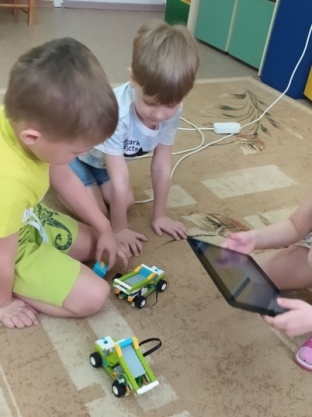 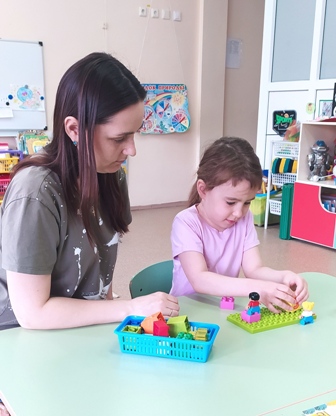 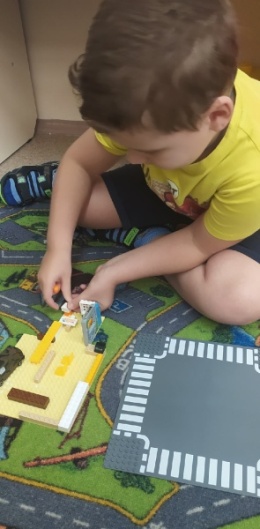 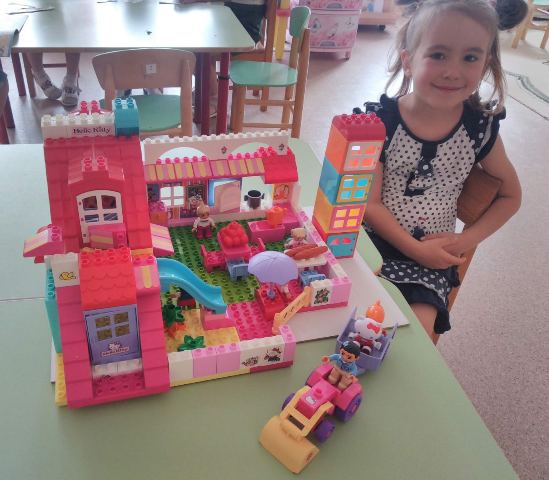 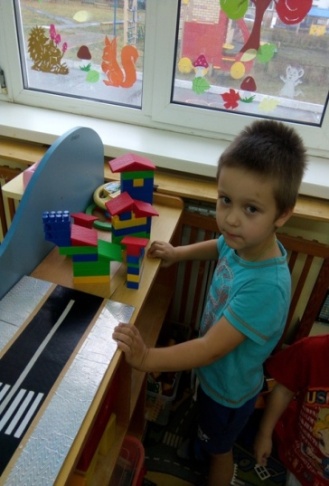 11
3 этап – «Обобщающий»
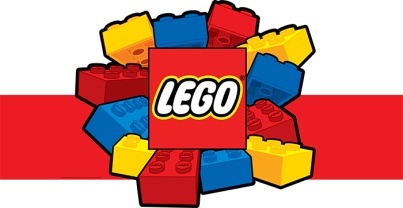 Дети:
самостоятельно выбирают  материалы для осуществления творческого замысла;
самостоятельно находят партнеров по взаимодействию;
используют стройки, как атрибуты в играх;
делятся впечатлениями от совместных игр с родителями;
делятся знаниями и навыками, полученными в процессе создания постройки;
переносят знания, полученные в процессе реализации замысла на другой вид конструктора LEGO.

                        Родители:
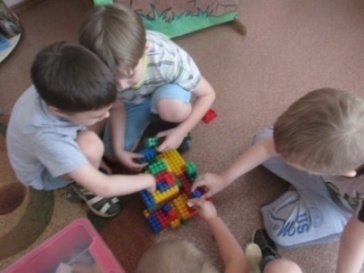 Дидактические игры, изготовленные детьми, родителями, воспитателем
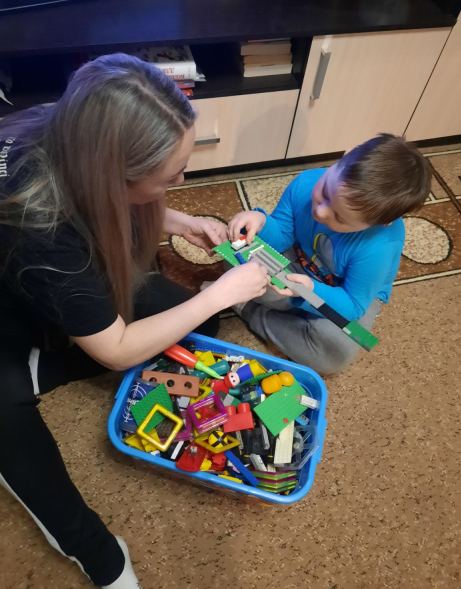 активные участники всех мероприятий группы, инициаторы совместных  досугов;
приобрели уверенность в собственных педагогических силах, используют полученный 
опыт в совместной деятельности с детьми;
заинтересованы в творческом взаимодействии  с детьми, понимают их значение, 
развивающий эффект.
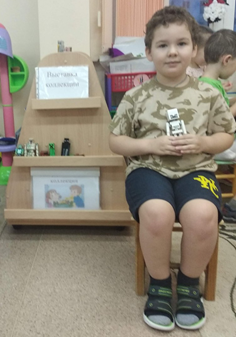 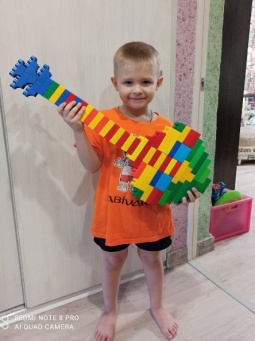 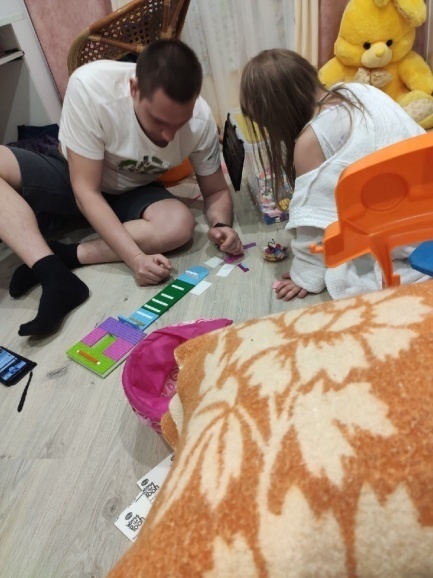 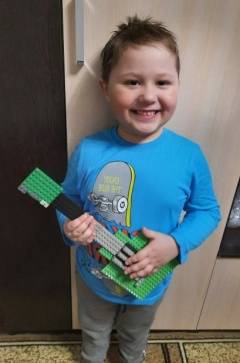 12
Развивающая предметно-пространственная среда
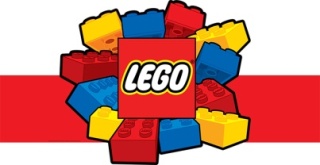 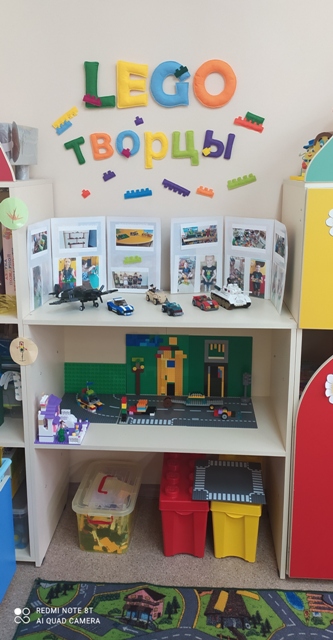 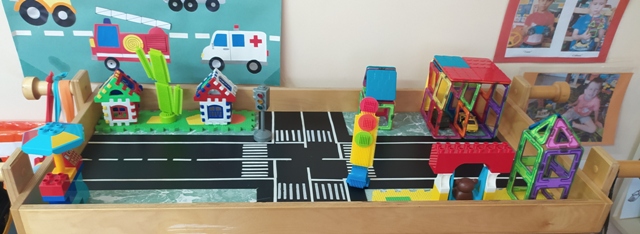 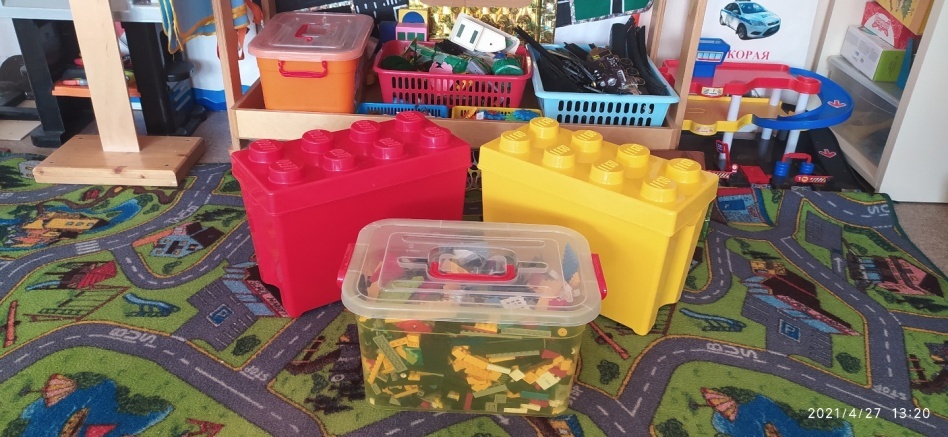 «Макет «Дорога»
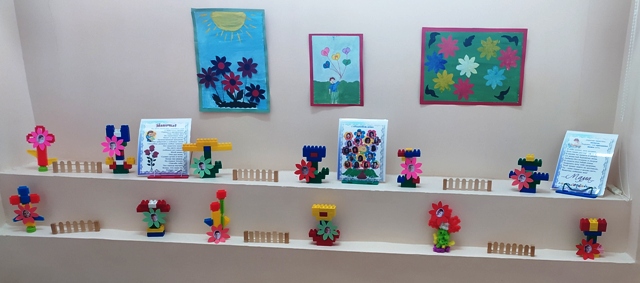 LEGO Classik, LEGO Friends
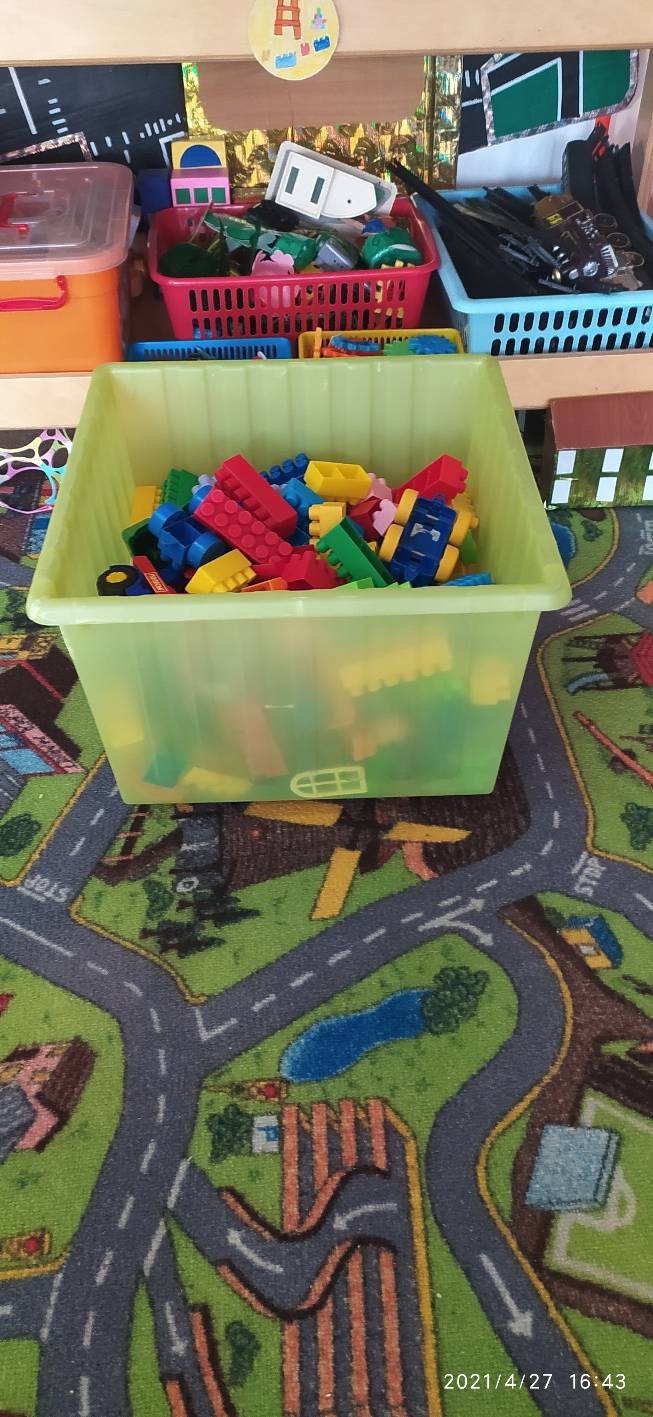 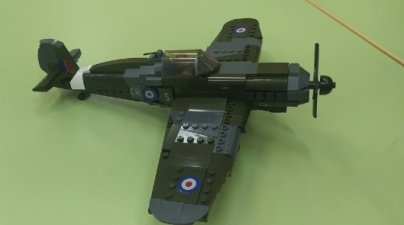 Выставка работ «Цветы для мамы»
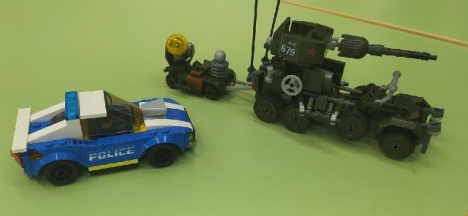 LEGO большой
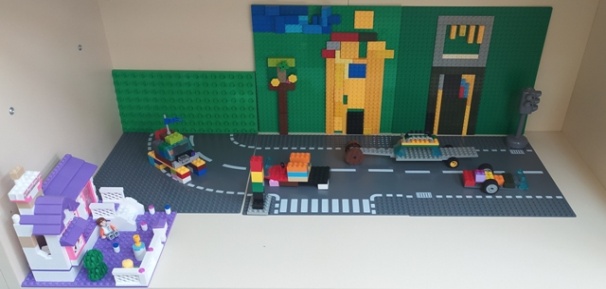 Выставка работ «Военная техника»
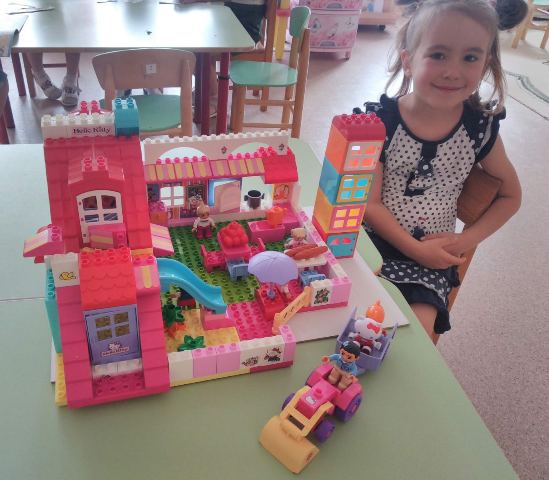 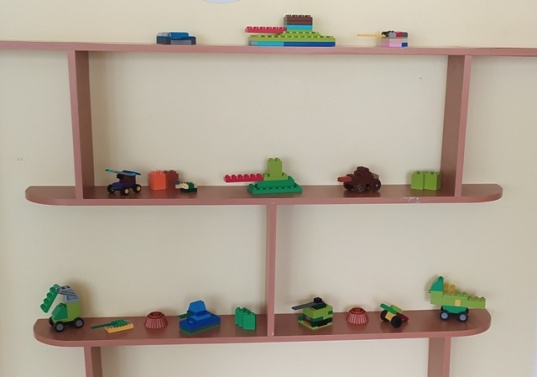 Творческая зона «LEGO творцы»
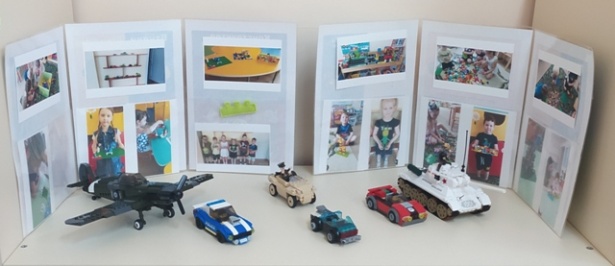 Развивающая предметно-пространственная среда:
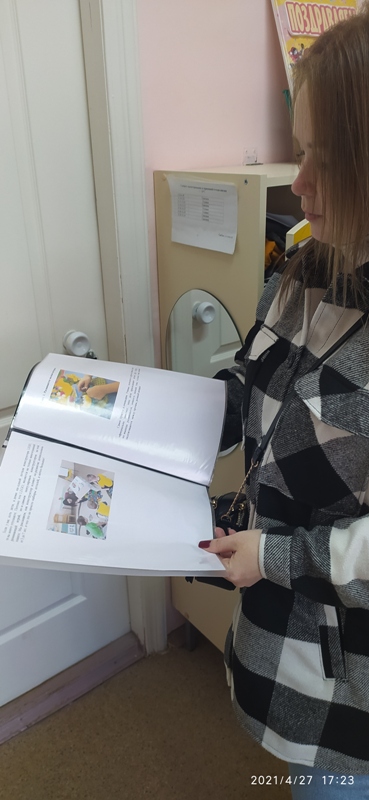 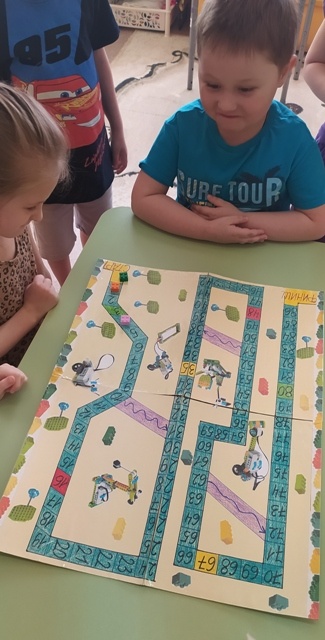 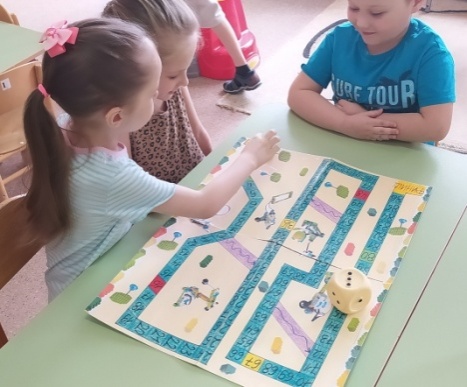 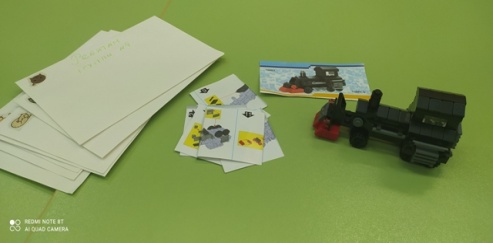 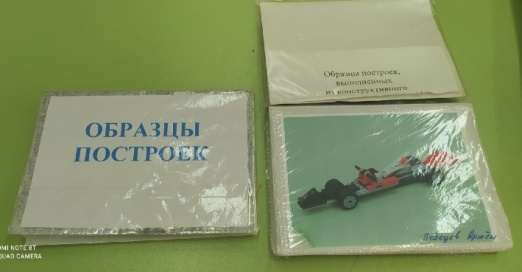 игра «Бродилка «LEGO»
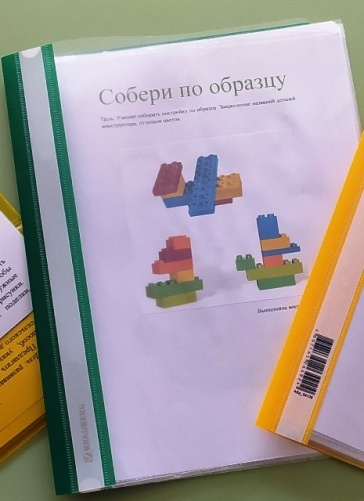 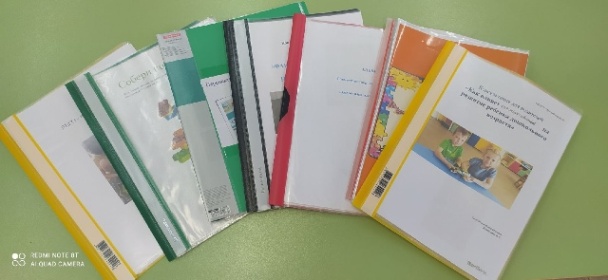 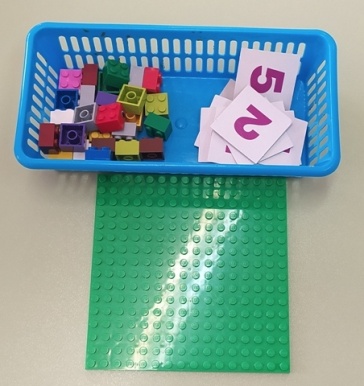 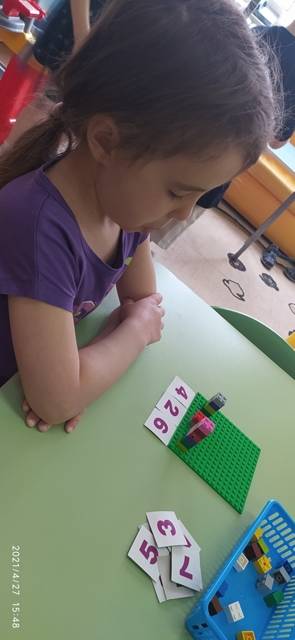 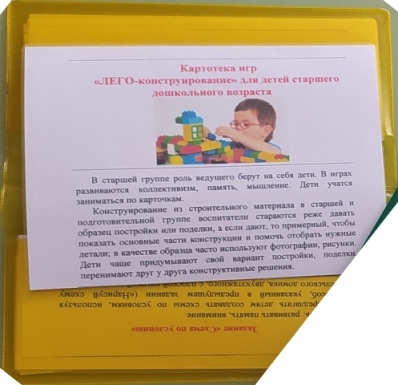 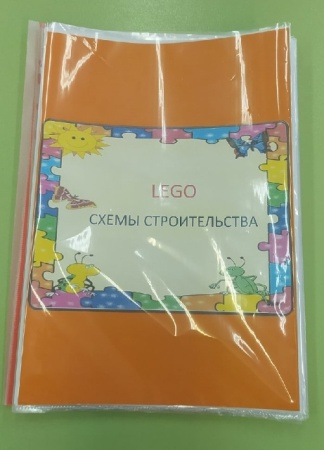 Схемы, модели,
 образцы, планы,
альбомы
Дидактическая игра
«LEGO математика»
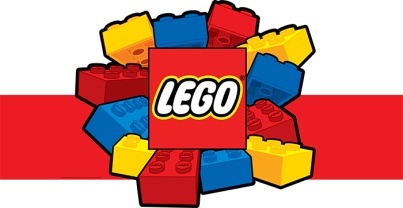 Результаты работы. Достигнутые эффекты:
Дети:
Развит устойчивый интерес к моделированию и конструированию.
Положительная динамика в формировании пространственного мышления, умения анализировать предмет, выделять его характерные особенности, основные части, устанавливать связь между их назначением и строением.
Сформировано умение применять свои знания при проектировании и сборке конструкций.
Активизирована  познавательная активность детей, воображение, фантазия и творческая инициатива
Развита мелкая моторику, диалогическая и монологическая речь, расширен словарный запас.
Совершенствованы коммуникативные навыки детей при работе в паре, коллективе, распределении обязанностей.
Родители (законные представители:)
Стали равноправными партнерами в совместной творческо-технической деятельности посредством технологии Лего-конструирование.
Педагог:
Повысил профессиональные компетенции по вопросу «Лего-конструирование, как средство развития творческой личности дошкольника».
Спасибо за внимание!
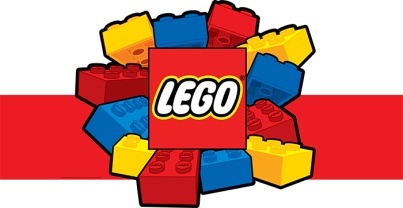 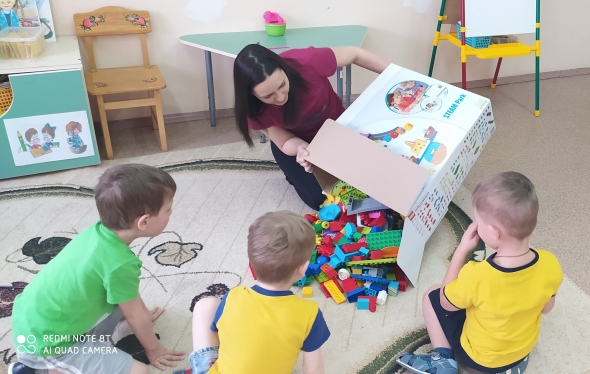